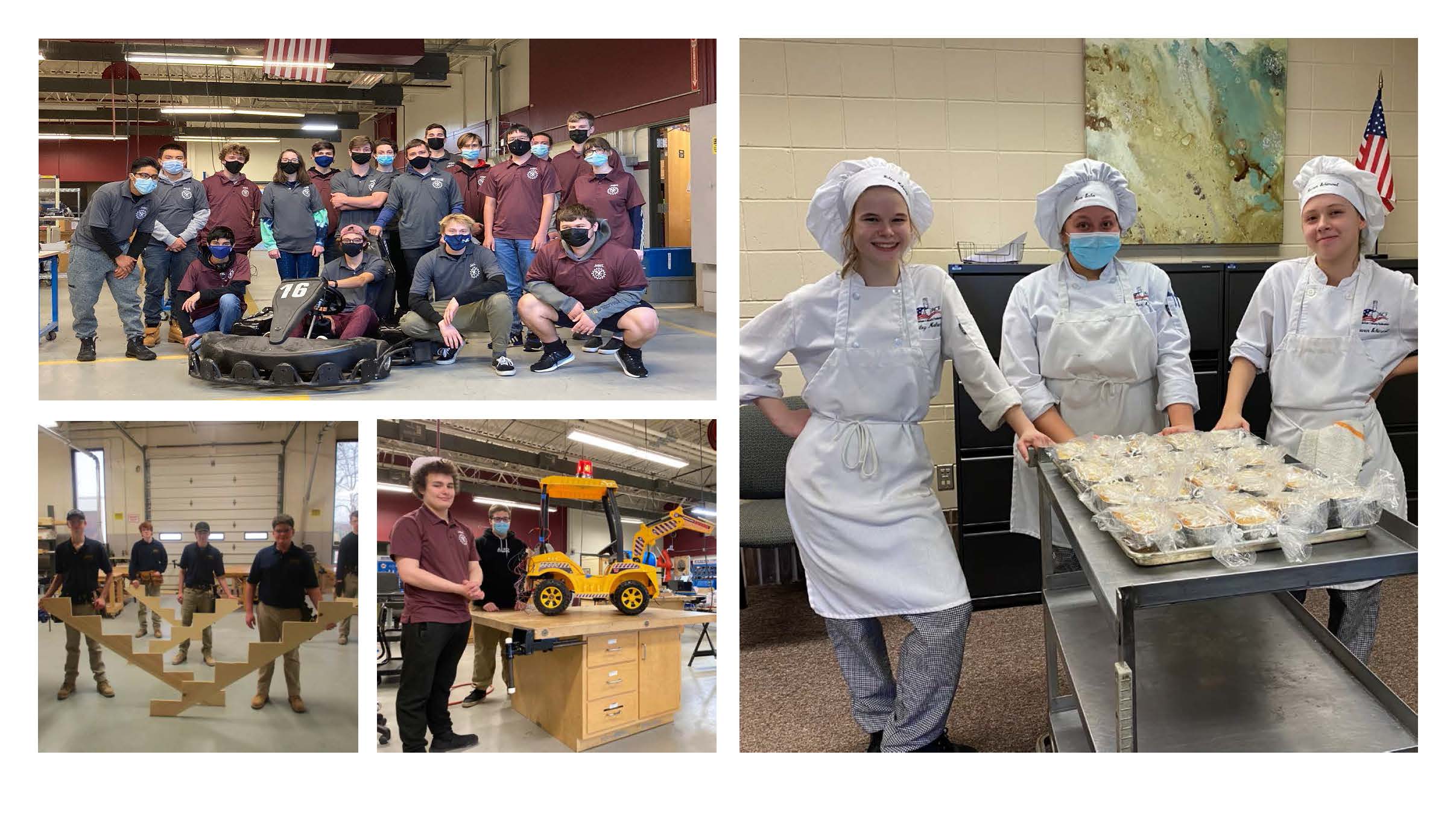 2022-2023 Proposed General Fund Budget
Frank Ayata, Business Manager
March 1, 2022
General Fund & Lease RentalBudget-to-Budget
SUMMARY OF BUDGET-TO-BUDGET CHANGE:
Receipts from Members
Other Revenues
Capital Reserve Fund
Funded at discretion of Executive Council using unspent current year budget.
Proposed funding = $100,000
CRF can be used for capital repairs, maintenance to facilities & program equipment
Program equipment- Salon Styling Chairs,
    School Office Phones
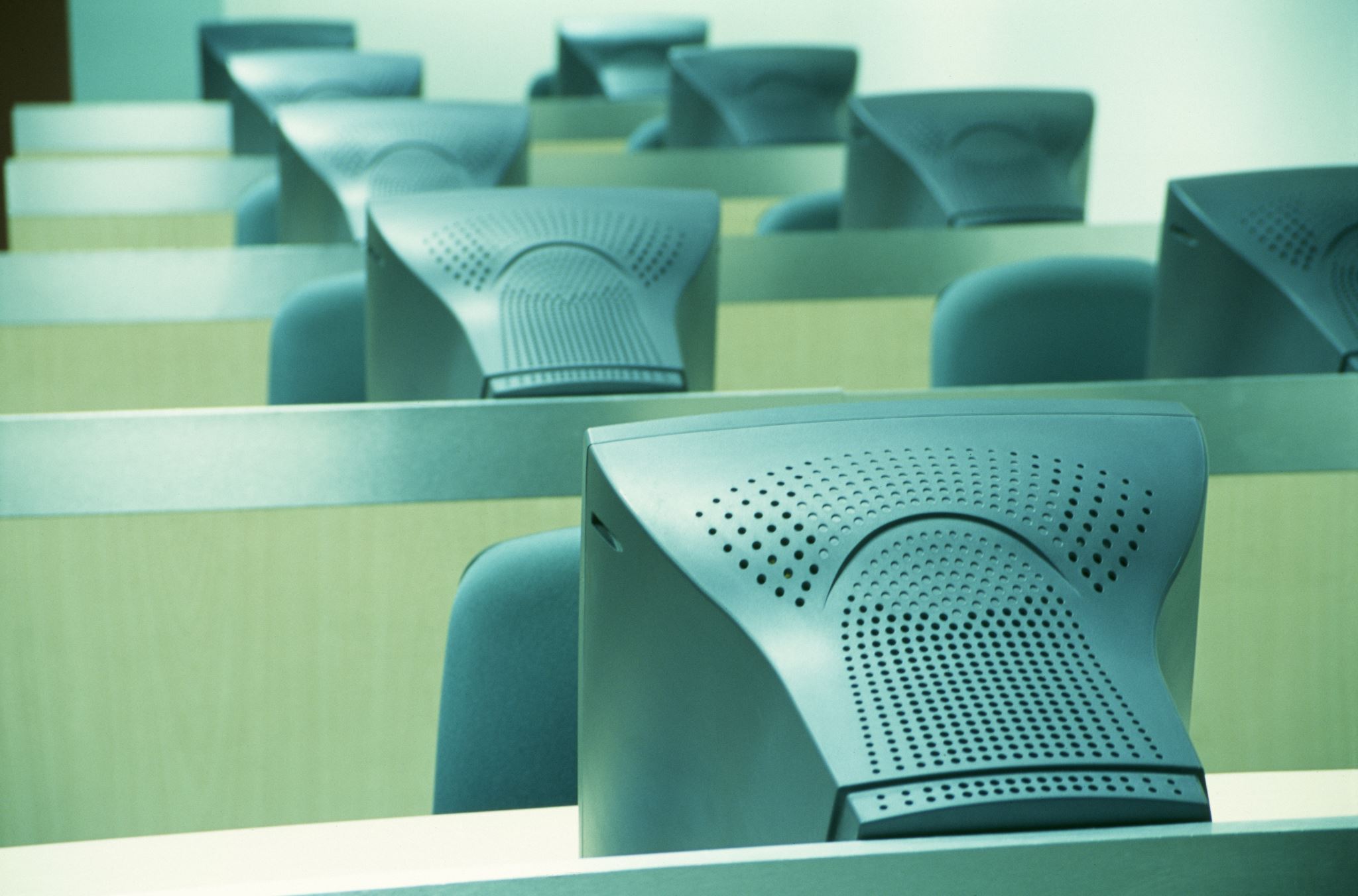 Other Budgets
Adult Education      $156,699 vs. $153,685
Fall & Spring Adult Evening Programs
Customized Industry Training

Production Fund    $388,304 vs. $322,315
Live work by students: Aspirations, Automotive, Salon Extreme & Student Built Modular House
Student workbooks, certifications, field trips, and tool kits
Summer Career Exploration
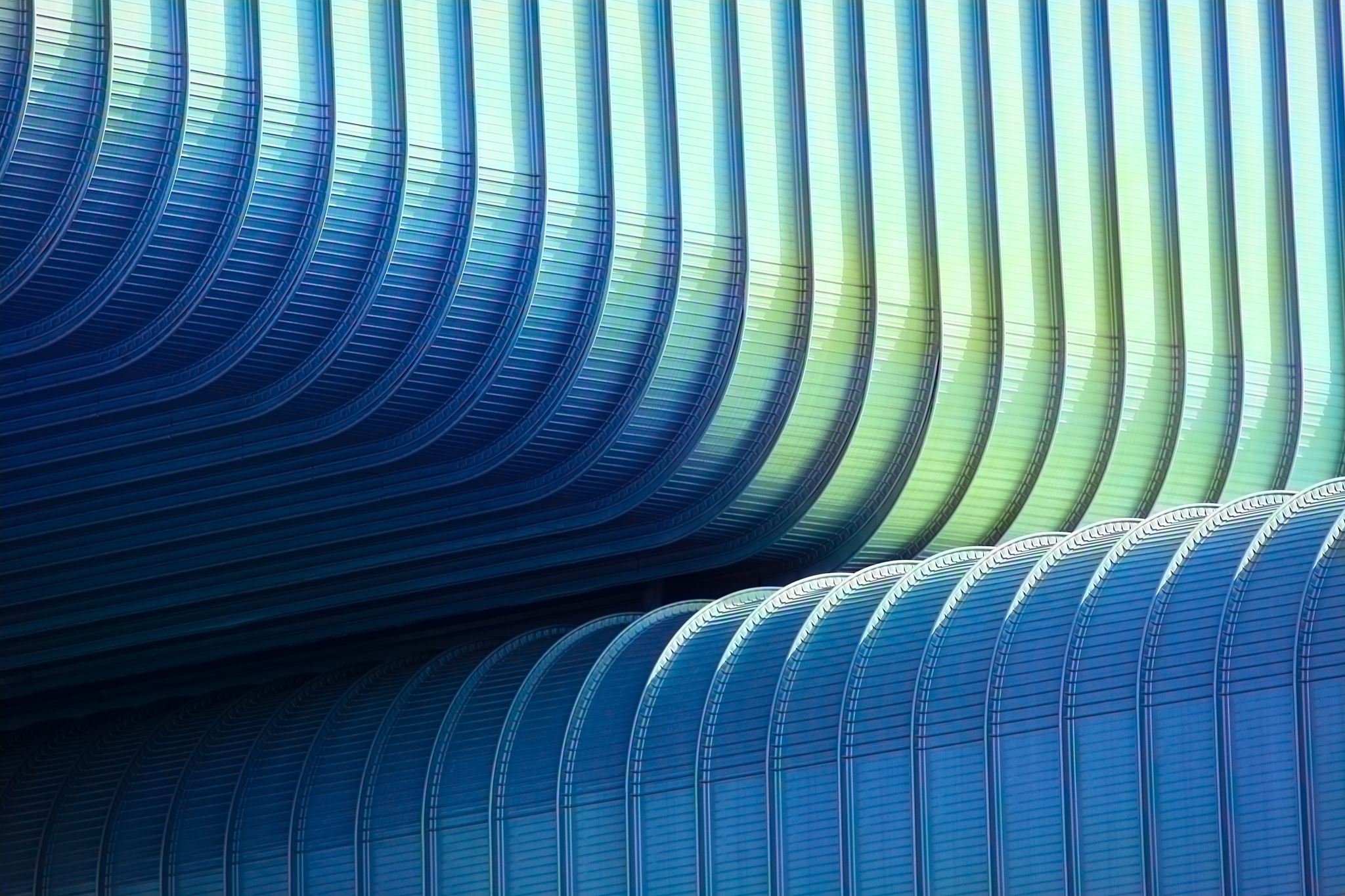 Other Budgets
Questions?
Next Steps:
Update assumptions
Communicate with member district Superintendents, Business Administrators, and community
Board action
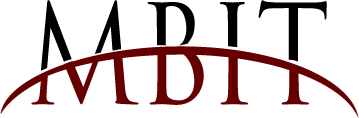